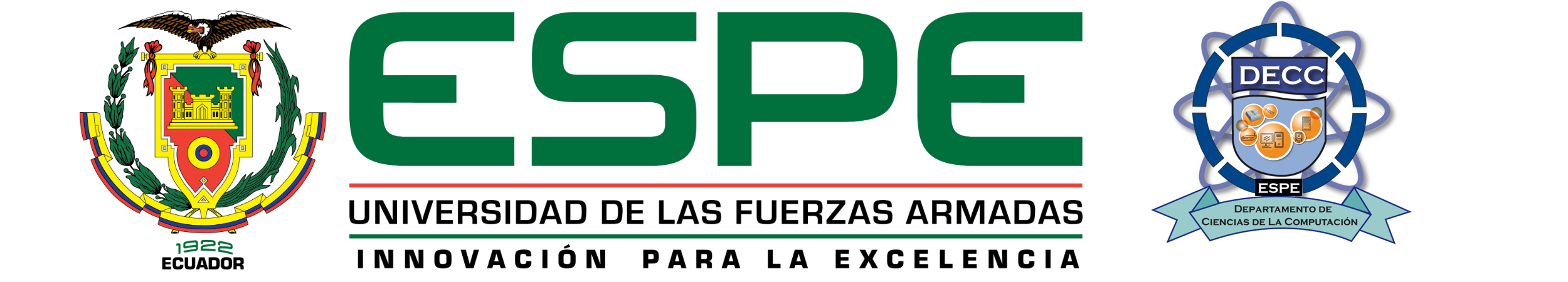 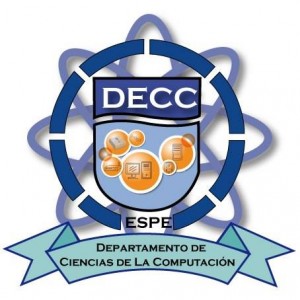 PROTOTIPO DE UNA APLICACIÓN PARA LA MEDICIÓN DEL ESTRÉS APLICANDO MUSICOTERAPIA A ESTUDIANTES DE INGENIERIA EN SISTEMAS E INFORMÁTICA DE LA UNIVERSIDAD DE LAS FUERZAS ARMADAS ESPE
TRABAJO DE TITULACIÓN PREVIO A LA OBTENCIÓNDEL TÍTULO DE INGENIERO EN SISTEMAS E INFORMÁTICA

2020
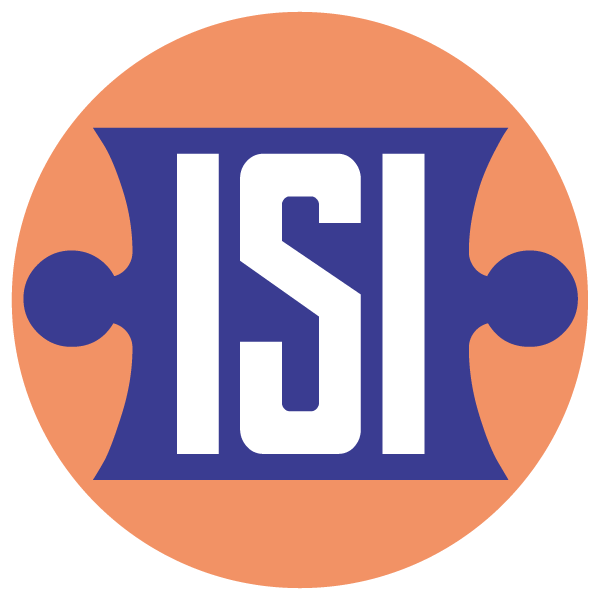 BOLÍVAR DAVID LLERENA FUENMAYOR
DIRECTOR: ING. RAMIRO DELGADO
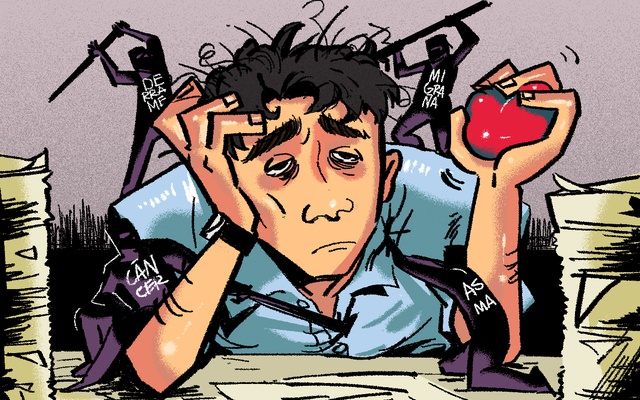 Problemática
Sobrecarga Laboral
Problemática
Objetivos
Marco Teórico
Arquitectura y diseño
Implementación
Pruebas y Resultados
Conclusiones
Recomendaciones
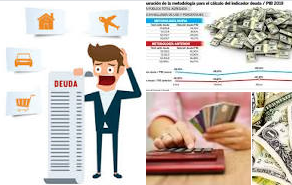 Problemas 
Económicos
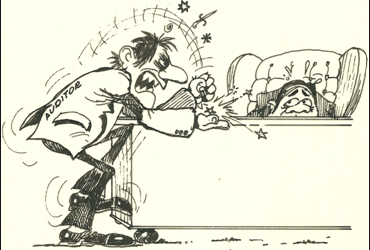 42,823 
casos de trastornos de estrés
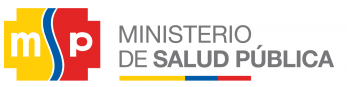 Relaciones Personales
[Speaker Notes: El MSP, publicó que en enero de 2018 se atendieron alrededor de 42,823 casos de salud mental, la mayoría con trastornos de estrés, trastornos conocidos como aberraciones en la parte fisiológica y psicológica producida por periodos de cambios, o estresores entre los mas comunes: la sobrecarga laboral, problemas económicos y las relaciones personales]
Problemática
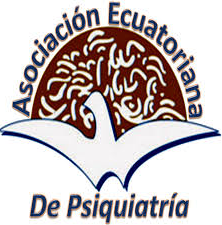 Problemática
Objetivos
Marco Teórico
Arquitectura y diseño
Implementación
Pruebas y Resultados
Conclusiones
Recomendaciones
31.5%
48.7%
19.8%
Hombre
Mujer
No presenta
Presenta estrés
[Speaker Notes: Según la AEP, las enfermedades mentales más comunes en el Ecuador derivan del estrés tales como la depresión, ansiedad y los trastornos por consumo de sustancia psicoactivas, los síntomas que más amenudo presentan los pacientes son: irritabilidad, ansiedad, insomnio, dolor de cabeza, cansancio y fatigo. Asimismo, afecta más a menudo a la mujer que al hombre, ya que cada una de dos mujeres afirman sentirlo frecuentemente frente a uno de cada tres hombres.]
Objetivos
Desarrollar un prototipo de aplicación para la medición del estrés aplicando musicoterapia a estudiantes de Ingeniería en Sistemas e Informática de la Universidad de las Fuerzas Armadas ESPE
Problemática
Objetivos
Marco Teórico
Arquitectura y diseño
Implementación
Pruebas y Resultados
Conclusiones
Recomendaciones
01
02
Realizar una revisión preliminar de literatura
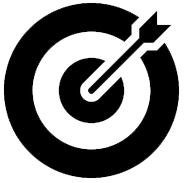 03
Diseñar un prototipo de aplicación
04
Validar el prototipo
05
Evaluar e interpretar los resultados
[Speaker Notes: Realizar una revisión preliminar de literatura para conocer, analizar e identificar los diferentes estudios que han empleado el uso de musicoterapia, dispositivos EEG e Internet de las Cosas para la reducción de estrés.
Diseñar un prototipo de aplicación para la reducción de estrés a través de musicoterapia y la medición del nivel de estrés del usuario.
Validar el prototipo, dentro de los parámetros establecidos para la obtención de datos en la ejecución de la investigación.
Evaluar e interpretar los resultados obtenidos en un conjunto de estudio, para posteriormente establecer conclusiones y recomendaciones.]
Marco Teórico - Electroencefalograma
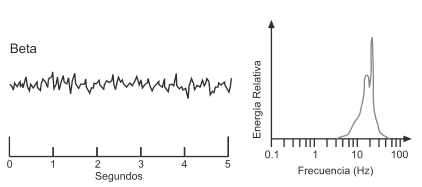 Beta 15-30 Hz
Despierto, normal, alerta conciencia
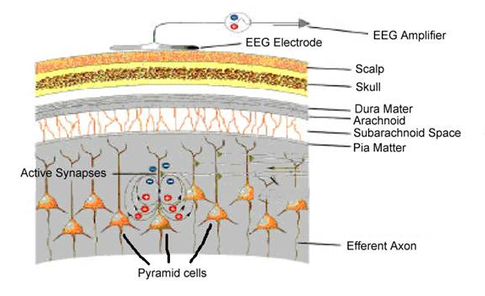 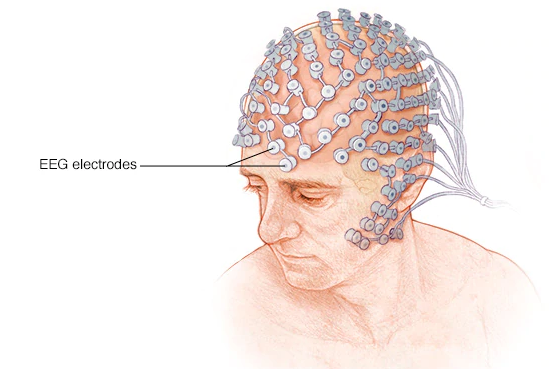 Problemática
Objetivos
Marco Teórico
Arquitectura y diseño
Implementación
Pruebas y Resultados
Conclusiones
Recomendaciones
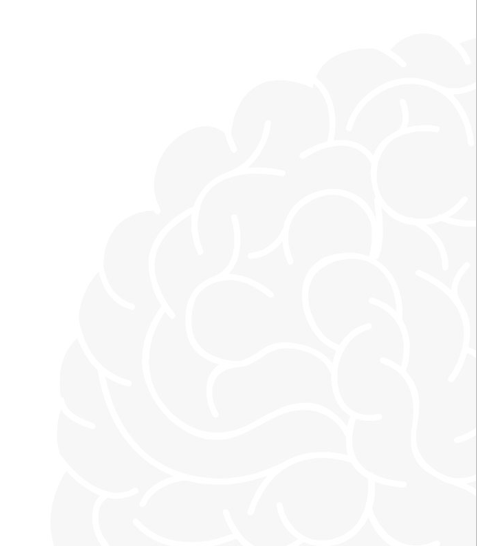 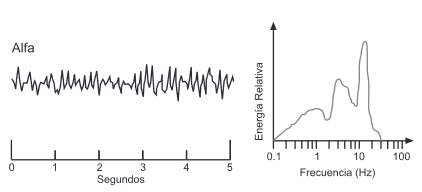 Alpha 9-14 Hz
Relajado, calmado, meditación, visualización.
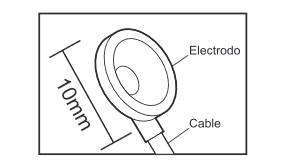 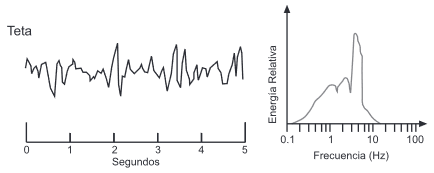 Theta 4-8 Hz
Meditación profunda, soñando.
Delta 1-3 Hz
Sueño Profundo.
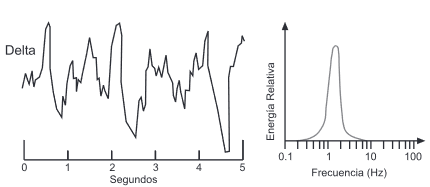 Respuesta Sensorial 
A Ondas de sonido
Uso de música, ondas de sonido y frecuencia.
Respuesta Sensorial 
Visual
Uso de símbolos, colores y luz en tests.
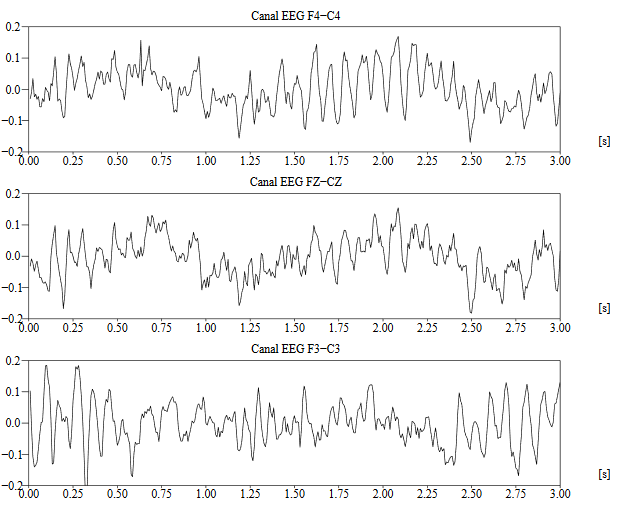 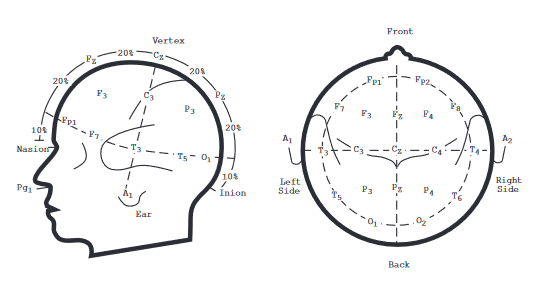 [Speaker Notes: Es la lectura de las oscilaciones producidas por la actividad eléctrica del cerebro, es registrado por dispositivos que cuentan con electrodos, los cuales se situan en el cuero cabelludo, las señales osn captadas por amplificadores y filtros para luego ser transmitidos a un sistema por computadora. El posicionamiento de los electrodos siguen un sistema llamado 10-20 el cual identifica el lóbulo frontal,tempora,pariental,central y occupital por letras y números impares y pares en el hemisferio izquierdo y derecho. 
Las ondas cerebrales son el resultado de obtener la actividad sináptica de las neuronas ubicadas en la zona cortical del cerebro, su clisifacion es dada de acuerdo a su frecueuncia y al estado al que representa
Onda alfa: funciona en la frecuencia de 8 a 12hz, asociado a un estado de inactividad o relajación
Onda Beta: funciona en la frecuencia 12 a 30Hz, asociado a un estado alerta o de resolución de problema
Onda Teta: funciona en la frecuencia de 4 a 8hz, asociado al estado emocional de estrés, decepción o frustación 
Onda Delta: funciona en la frecuencia de 0.5 a 4Hz, asociado al estado de sueño profundo]
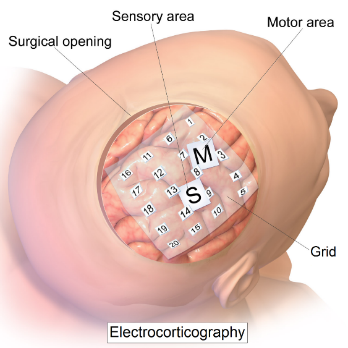 Brain-Computer Interface
Problemática
Objetivos
Marco Teórico
Arquitectura y diseño
Implementación
Pruebas y Resultados
Conclusiones
Recomendaciones
Adquisición de Señal
Clasificación de Señal
05
01
03
Vector de Características
Tarea mental
Comando
Señal Electrofisiológica
02
04
Sujeto
Procesamiento de Señal
Respuesta en Dispositivo
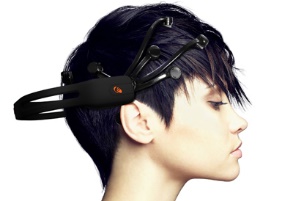 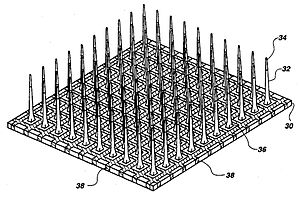 Feedback
[Speaker Notes: Es un sistema que registra y analiza señales neuronales con el objetivo de crear un canal de comunicación directo entre el cerebro y el computador.
Existen tres técnicas para medir las señales neuronales las cuales consiste en: No invasiva: conjunto de electros que se ubican el en cuero cabelludo, para medir potenciales eléctricos producidos por el cerebro (EEG) o por campos magnéticos
Semi invasiva: los electrodos se ubican en la parte expuesta del cerebro, Invasiva: micro electrodos ubicados en la corteza  cerebral]
Dispositivo EEG
Problemática
Objetivos
Marco Teórico
Arquitectura y diseño
Implementación
Pruebas y Resultados
Conclusiones
Recomendaciones
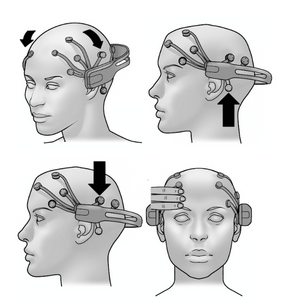 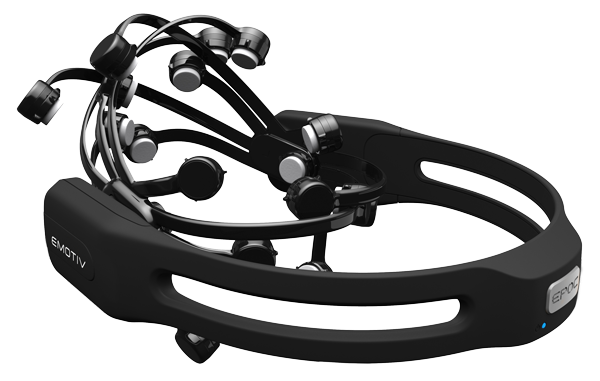 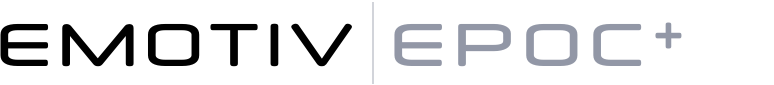 [Speaker Notes: Emotiv Epoc+ es un dispositivo electroencefalograma portable, de alta resolución, cuenta con 14 canales, es utilizado para investigación de aplicaciones prácticas.
Fue diseñado con el propósito de cubrir la parte pre frontal y frontal del lóbulo (corteza), también provee cobertura del lóbulo temporal, parietal y occipital, está basado en el sistema 10-20.
Cumple todas las reglas de la Comisión Federal de Comunicaciones]
IoT - Modelo de conectividad
Pila de Protocolos
Problemática
Objetivos
Marco Teórico
Arquitectura y diseño
Implementación
Pruebas y Resultados
Conclusiones
Recomendaciones
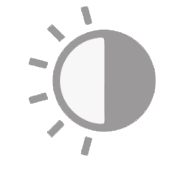 CoAP
O
HTTP
Sensor de 
Luz
Proveedor de Servicios de Aplicaciones #1
Proveedor de Servicios de Aplicaciones #2
Proveedor de Servicios de Aplicaciones #3
[Speaker Notes: El internet de las cosas se refiere a escenarios en los que la conectividad de red y la capacidad de computo se extiende a objetos, sensores y artículos de uso diario que habitualmente no son considerados computadoras
El IoT es viable por diversos modelos de conectividad: dispositivo a dispositivo, dispositivo a la nube, dispositivo a puerta de enlace, e intercambio de datos a través de back end este ultimo fue utilizado en el prototipo se refiere a una arquitectura de comunicación que permite a los usuarios exportar y analizar datos de objetos inteligentes a un servicio.]
Musicoterapia
Musicoterapia Activa
El paciente se debe involucrar activamente en la muusico-terapia, lo cual se puede lograr mediante el uso de instrumentos musicales, improvisaciones con la voz, cantar bailar
Musicoterapia Receptiva
Es un tipo de terapia en la cual el paciente permanece pasivo y se limita a escuchar música pregrabada, la cual generalmente la selecciona el terapeuta musical.
Problemática
Objetivos
Marco Teórico
Arquitectura y diseño
Implementación
Pruebas y Resultados
Conclusiones
Recomendaciones
Es el uso profesional de la música como instrumento para mejorar la calidad de vida y mejorar la salud mental
Musicoterapia combinada 
Consiste en una combinación de activa y receptiva.
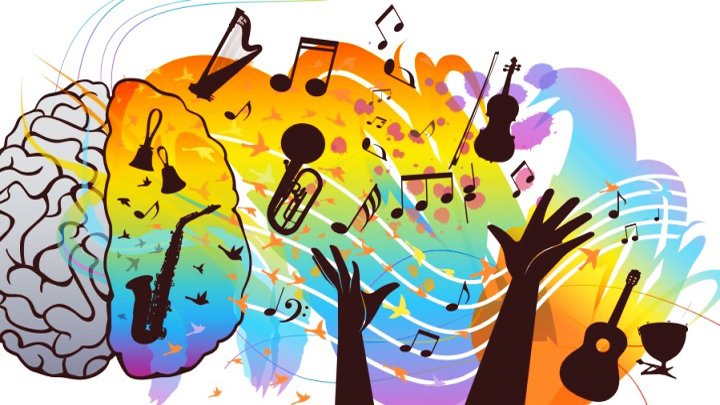 [Speaker Notes: La músico terapia es una terapia de neurofeedback, que utiliza de manera profeisonal la música como instrumento para mejorar la calidad de vida y mejorar la salud mental.
Se clasifica en tres tipos: receptiva: el paciente permanece pasivo o se limita a actividades que no requieren de esfuerzo físico, se limita a escuchar música pregrabada.
Activa: el paciente se debe involucrar activamente sea tocando un instrumento, cantando o bailando, combinada consiste en combinar ambas por periodos de timepo]
Estrés Académico
Problemática
Objetivos
Marco Teórico
Arquitectura y diseño
Implementación
Pruebas y Resultados
Conclusiones
Recomendaciones
Enfermedades
Mentales
Condiciones de Trabajo
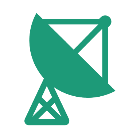 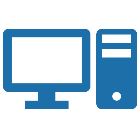 6
1
Abandono de la Universidad o baja motivación
5
2
Procesos de Evaluación
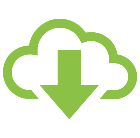 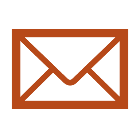 Estudiante
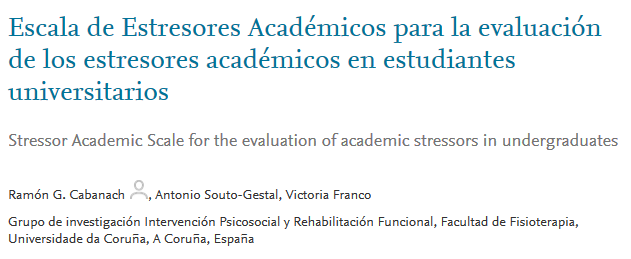 4
3
Es la reacción de activación fisiológica, emocional, cognitiva y conductual ante estímulos y eventos académicos, cuya relación está ligada al género, edad, profesión y modos de afrontarlo
Desgastes Físicos
Sobrecarga de 
Trabajos
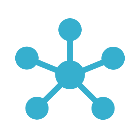 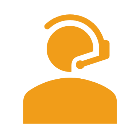 [Speaker Notes: El estrés académico  es la reacción de activación fisiológica emocional cognitiva y conductual ante diferentes estímulos si no es tratada a tiempo puede terminar en el desarrollo de enfermedades mentales, desgastes físicos o inclusive el abandono de la universidad por parte del estudiante.]
Arquitectura y Diseño
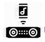 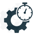 Problemática
Objetivos
Marco Teórico
Arquitectura y diseño
Implementación
Pruebas y Resultados
Conclusiones
Recomendaciones
Musicoterapia
Eficiencia
Gestionar Paciente
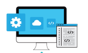 Front End/Back
end
Front End/Back
end
Gestionar Música
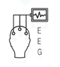 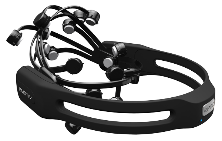 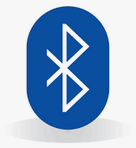 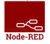 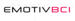 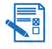 Usuario
Monitoreo de 
Ondas
Conexión por 
Bluetooth
Calidad del 
Contacto
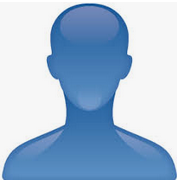 Node Red
EEG
Encuesta estresores
académico
Presencia del 
Estrés
Generar Reporte
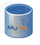 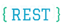 Base de Datos
Back End
Monitorear Paciente
Estudiante
Inicio
Implementación - Prototipo YDSYS BCI
Problemática
Objetivos
Marco Teórico
Arquitectura y diseño
Implementación
Pruebas y Resultados
Conclusiones
Recomendaciones
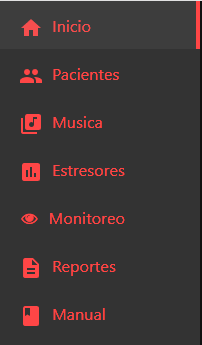 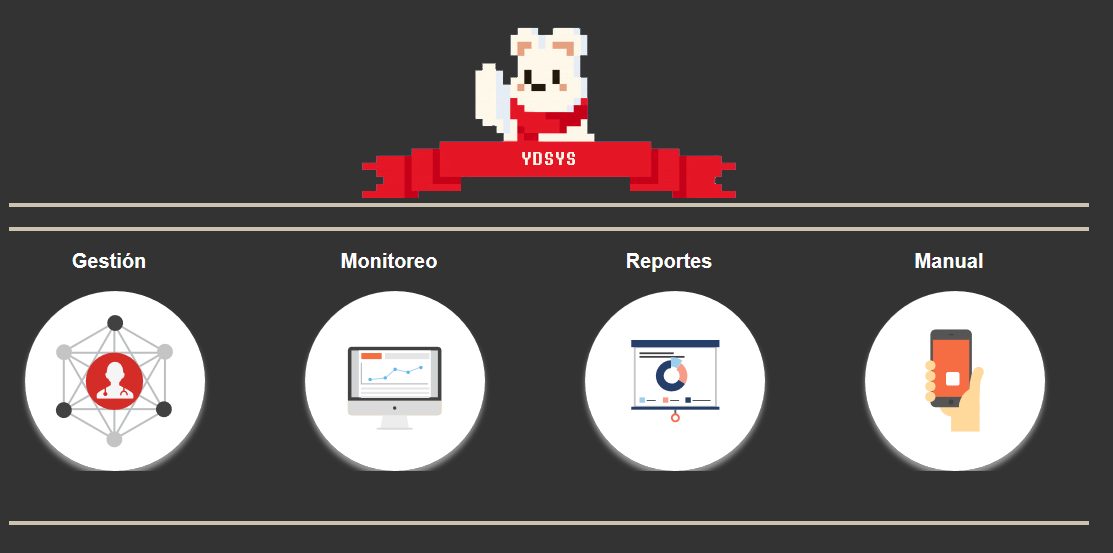 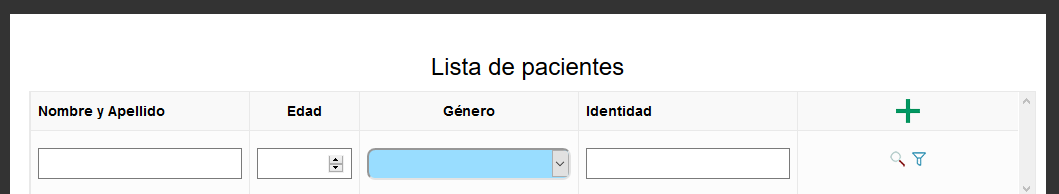 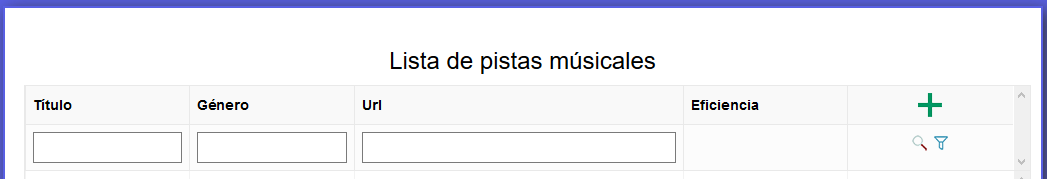 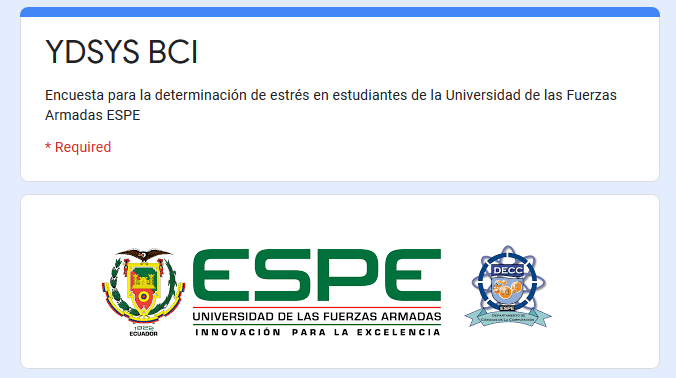 Implementación - Prototipo YDSYS BCI
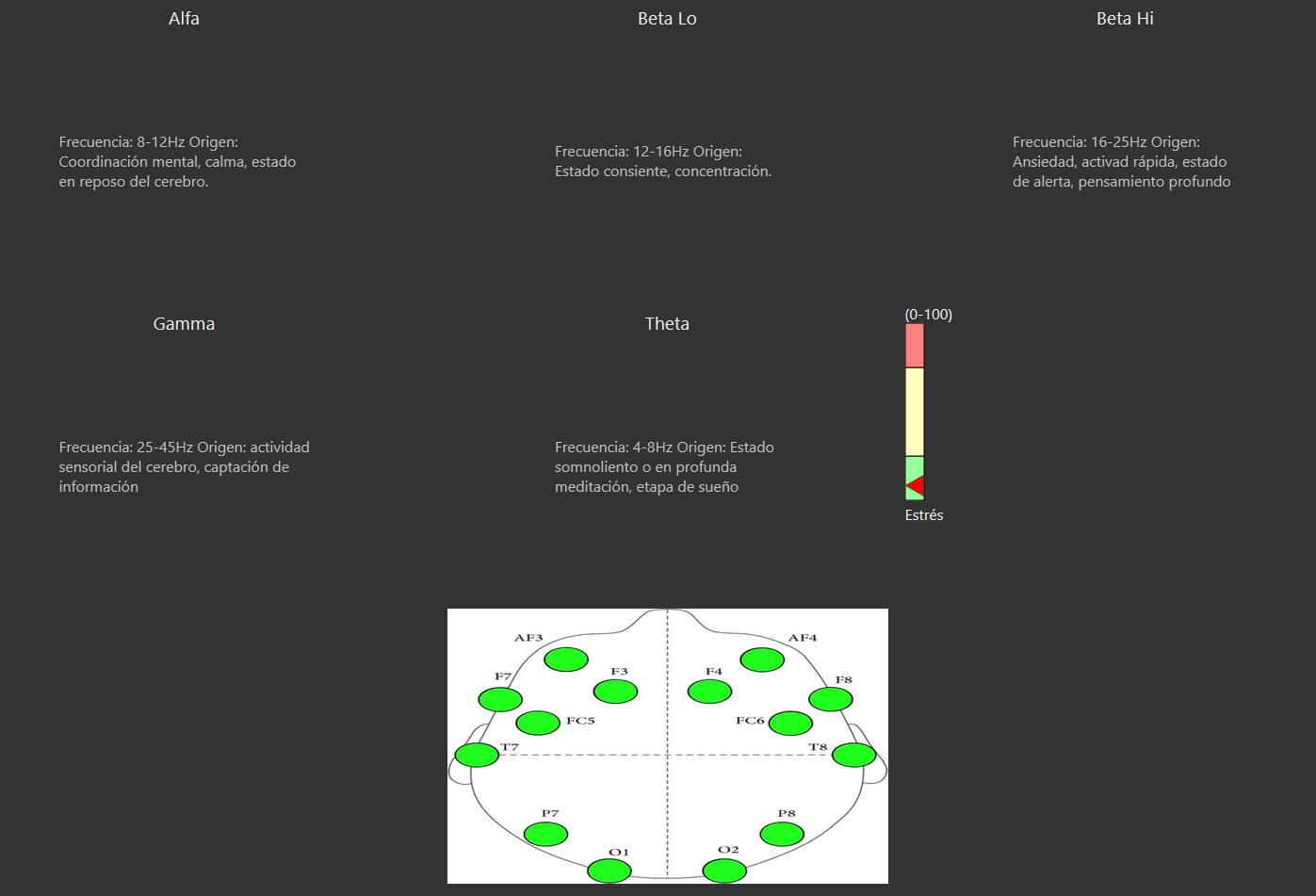 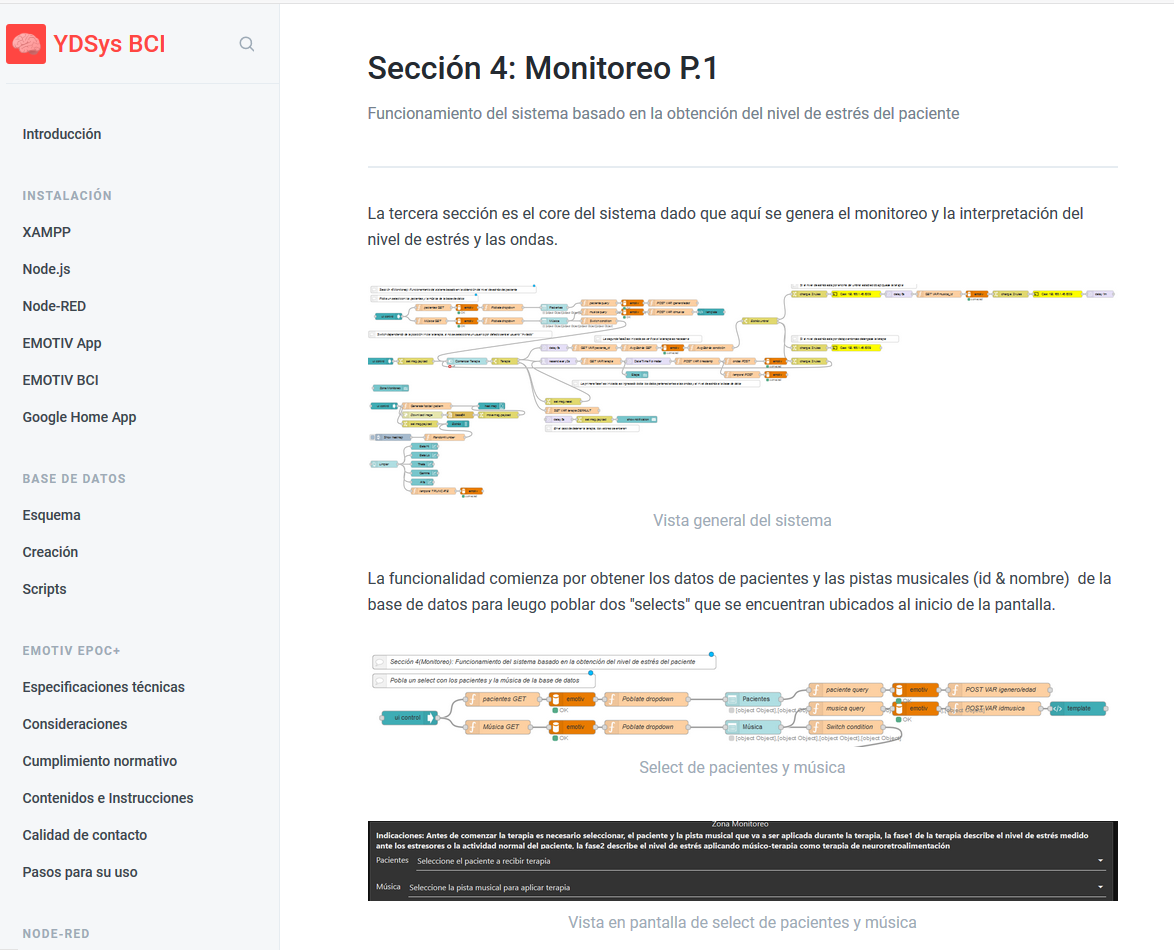 Problemática
Objetivos
Marco Teórico
Arquitectura y diseño
Implementación
Pruebas y Resultados
Conclusiones
Recomendaciones
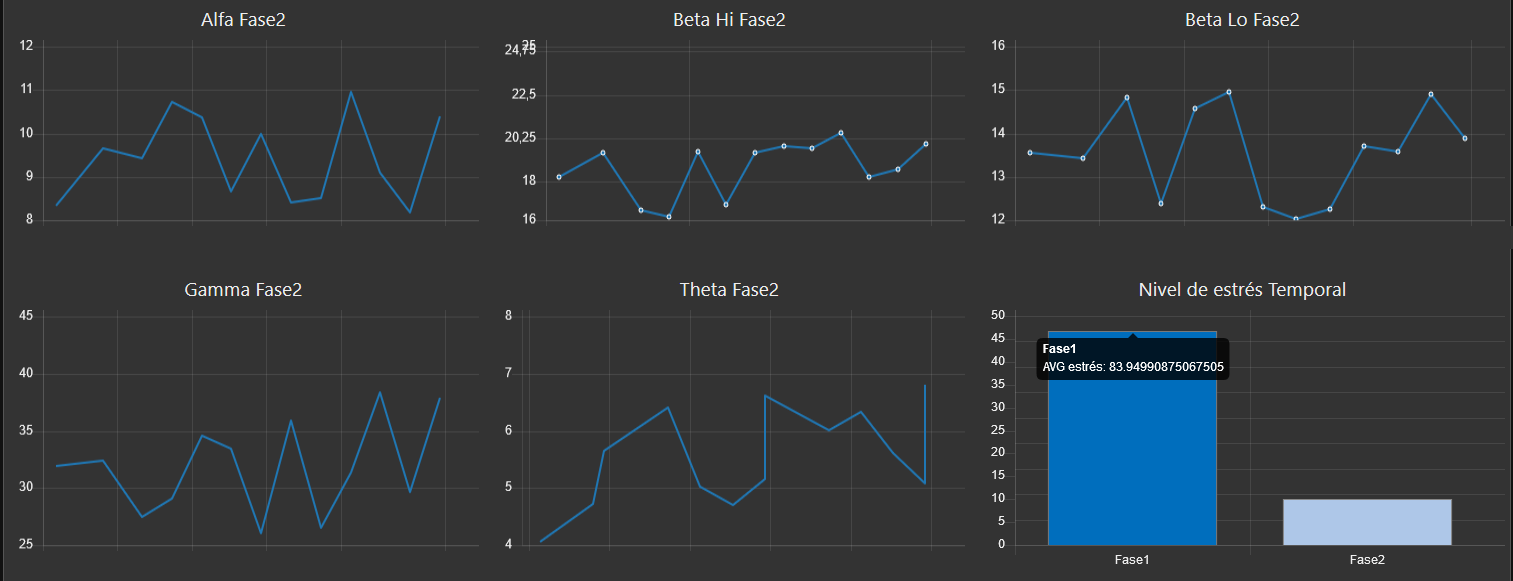 Pruebas y Resultados
Problemática
Objetivos
Marco Teórico
Arquitectura y diseño
Implementación
Pruebas y Resultados
Conclusiones
Recomendaciones
Problemática
Objetivos
Marco Teórico
Arquitectura y diseño
Implementación
Pruebas y Resultados
Conclusiones
Recomendaciones
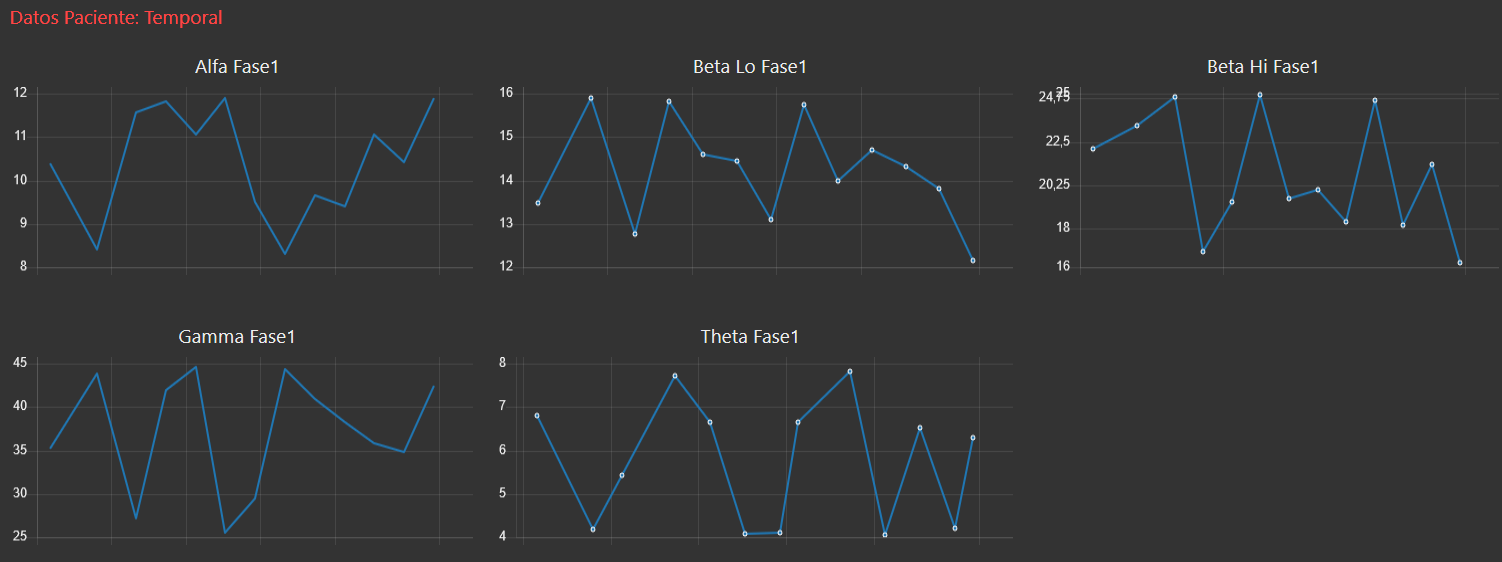 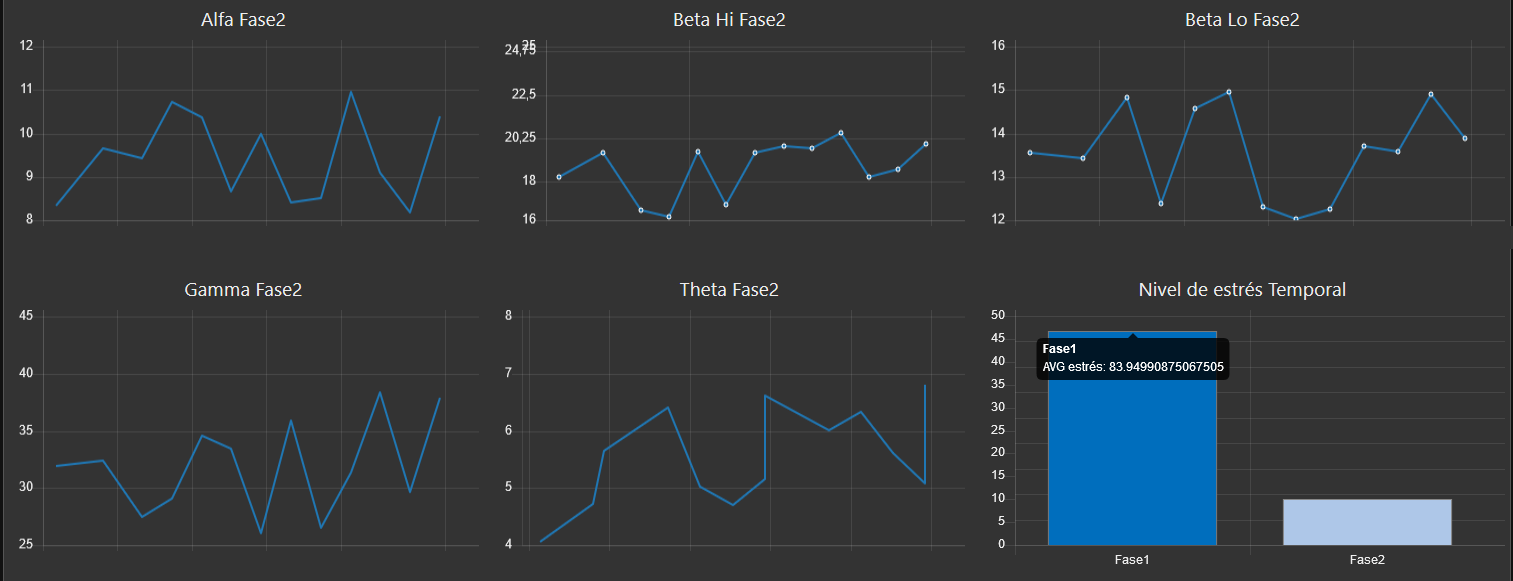 Problemática
Objetivos
Marco Teórico
Arquitectura y diseño
Implementación
Pruebas y Resultados
Conclusiones
Recomendaciones
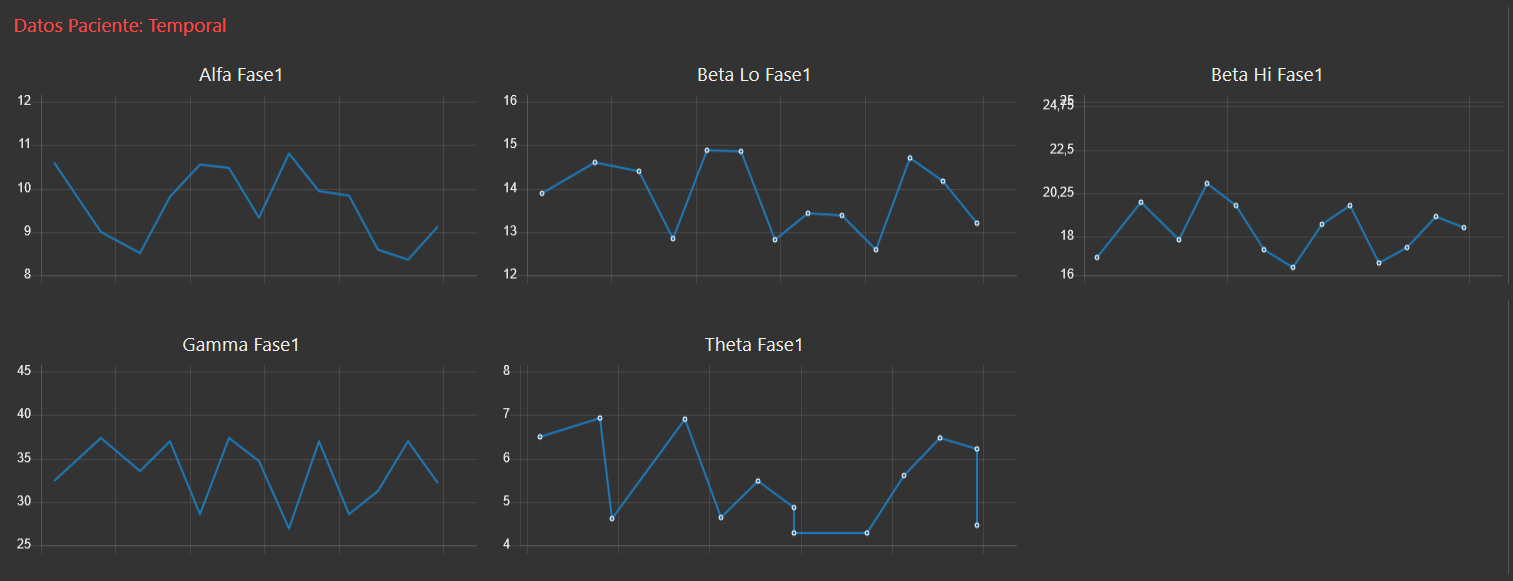 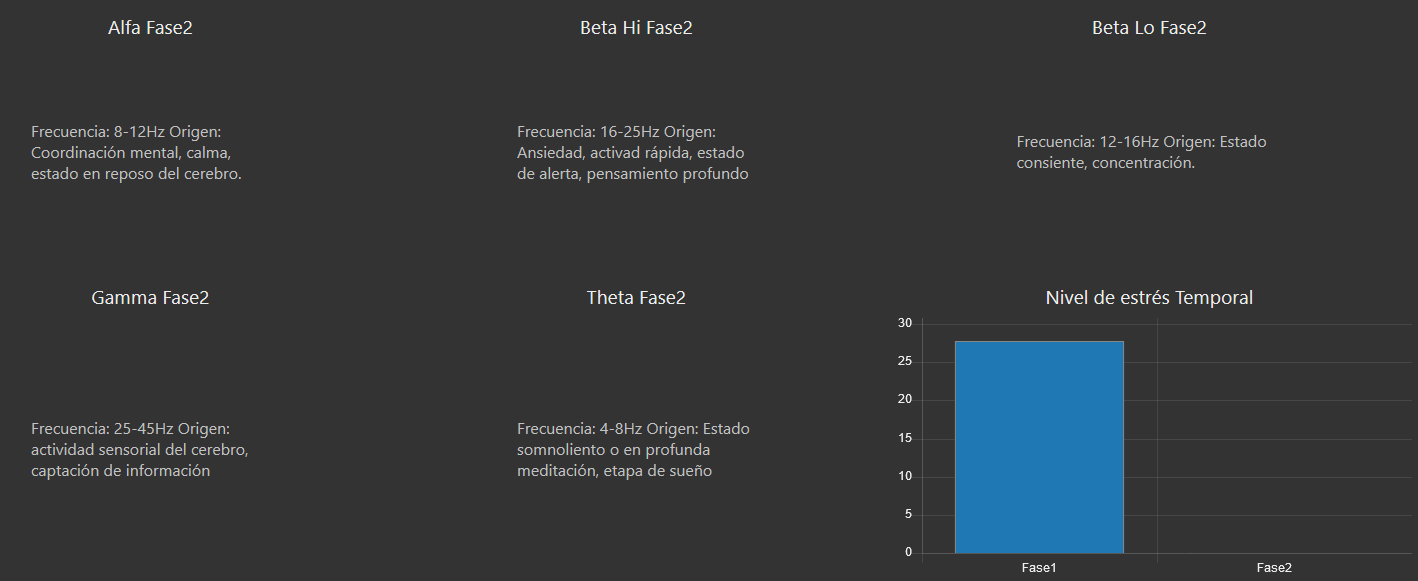 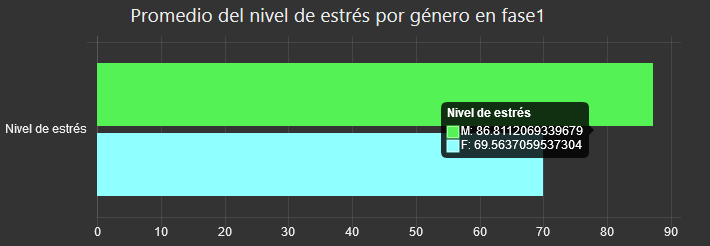 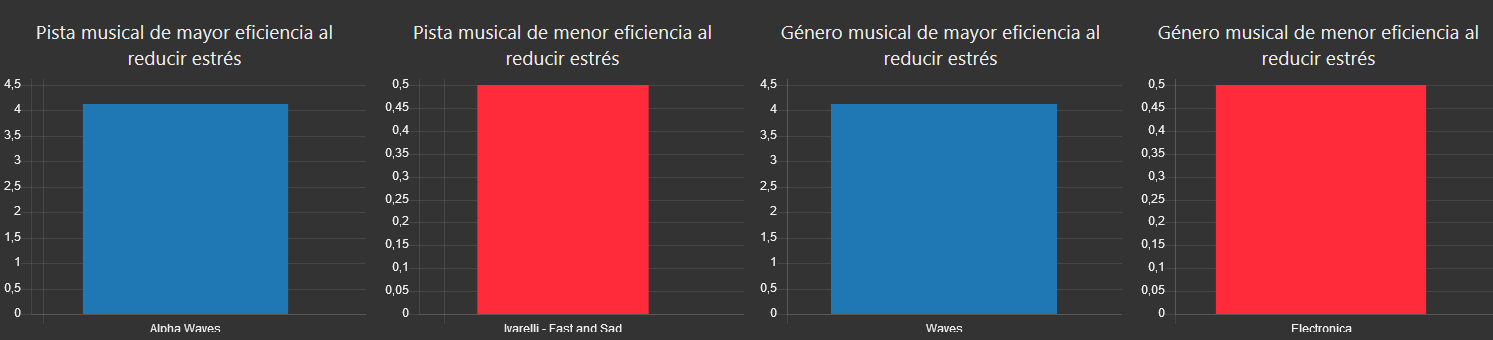 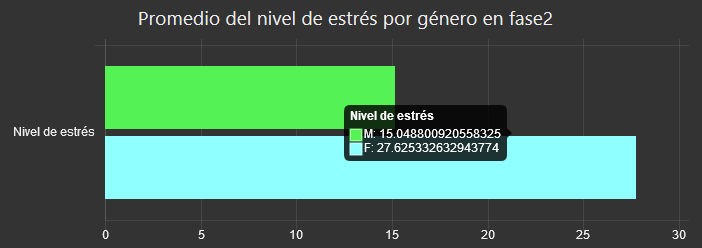 Conclusiones
Problemática
Objetivos
Marco Teórico
Arquitectura y diseño
Implementación
Pruebas y Resultados
Conclusiones
Recomendaciones
01
Se realizó una revisión preliminar de literatura que permitió conocer, analizar e identificar los diferentes estudios que han empleado el uso de musicoterapia, dispositivos EEG y IoT, con el fin de reducir el nivel de estrés de una persona.
02
Se diseñó y desarrollo un prototipo de aplicación que permitió la reducción de estrés a través del uso de musicoterapia y la medición del nivel de estrés del estudiante, siguiendo las buenas practicas de la  Ingeniería de Software
03
El prototipo fue validado por una muestra de 44 estudiantes resultado de un tamaño poblacional de 274.
04
Los resultados evaluados indicaron que el 76% logro reducir su estrés, el 19% no fue necesario aplicar musicoterapia, y al 5% no fue posible reducir su estrés.
Recomendaciones
Se recomienda usar una base de datos no relacional, por la excesiva cantidad de datos generados, estos rondan entre 5000-10000 datos dependiendo del tiempo de la terapia, lo cual normalmente es de 30 minutos.
Se recomienda integrar diferentes terapias de neurofeedback, utilizando la misma arquitectura para determinar su viabilidad y eficacia.
Problemática
Objetivos
Marco Teórico
Arquitectura y diseño
Implementación
Pruebas y Resultados
Conclusiones
Recomendaciones
Usar redes neuronales para determinar comportamientos, y respuestas ante diferentes ambientes educativos y estresores académicos.
Considerar un esquema de trabajo basado en sistemas empotrados que permita realizar pruebas desde diferentes locaciones, para ello se recomienda crear un esquema de comunicación basado en MQTT, pará él envió de datos desde el dispositivo EPOC+ al servidor.
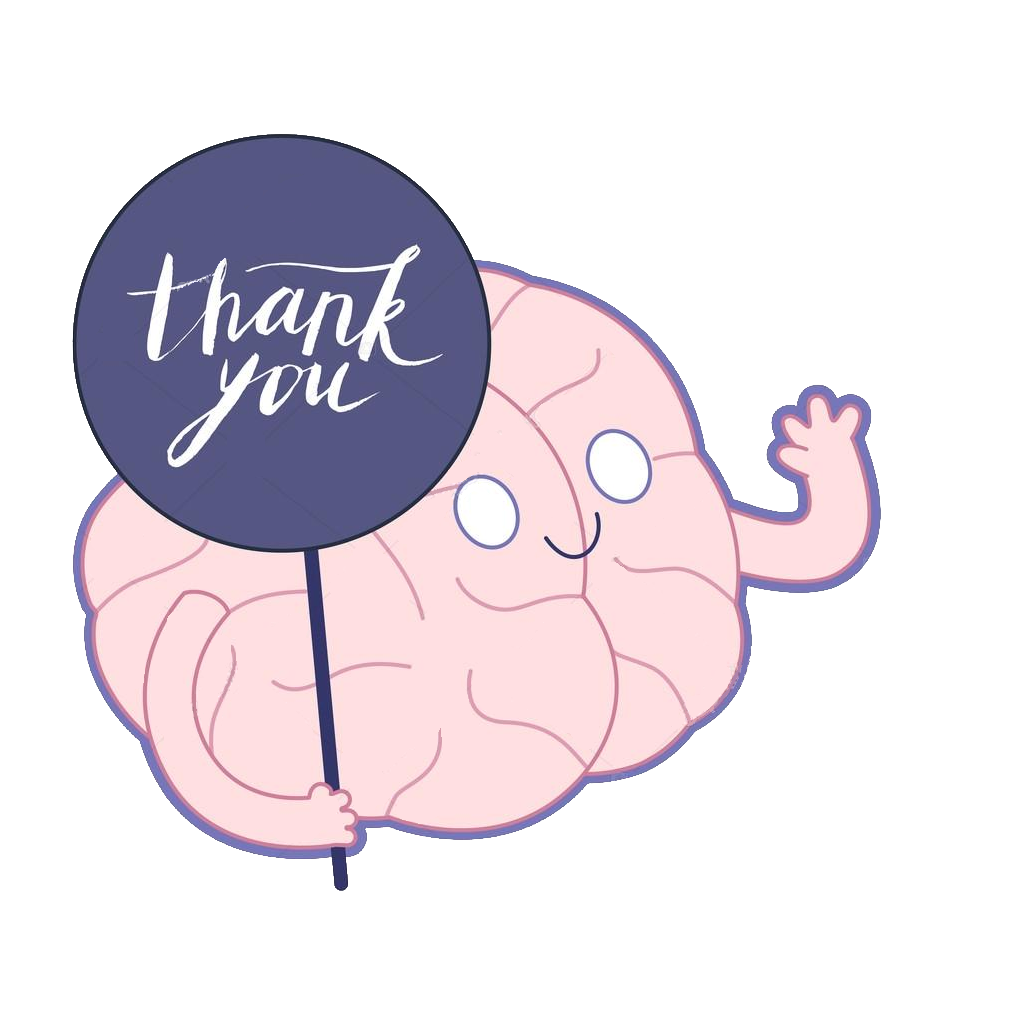